September
2011
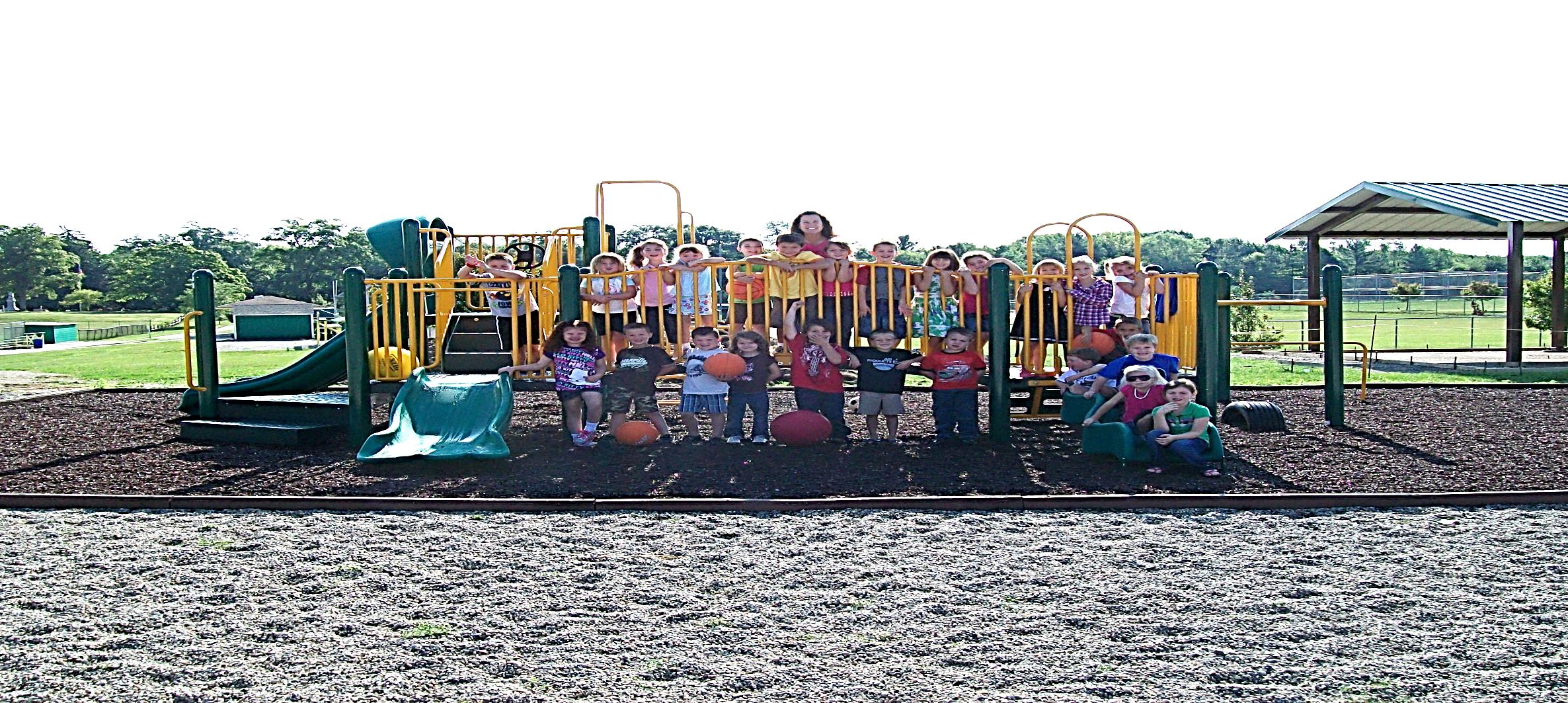 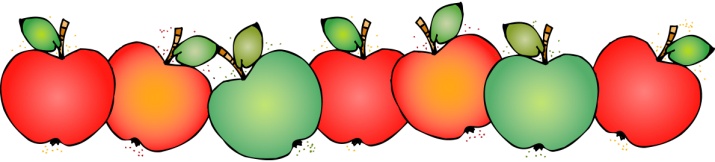